Geometriya
11-sinf
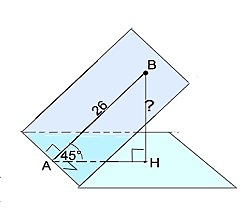 Mavzu: 
Ko‘pyoqli 
burchaklar
Reja
O‘tilgan mavzu bo‘yicha topshiriqlar-ning yechimlarini tekshirish
Ko‘pyoqli burchaklar
Mavzuga doir masalalar yechish
№126 (144-sahifa)
№129 (144-sahifa)
№131 (145-sahifa)
Ikkiyoqli burchak
Ikkiyoqli burchakning chiziqli burchagi
Ikkiyoqli burchakning turlari
Ikkiyoqli burchakning turlari
Ikkiyoqli  burchak bissektori
Uchyoqli  burchak
Uchyoqli  burchakning  tekis  burchaklari
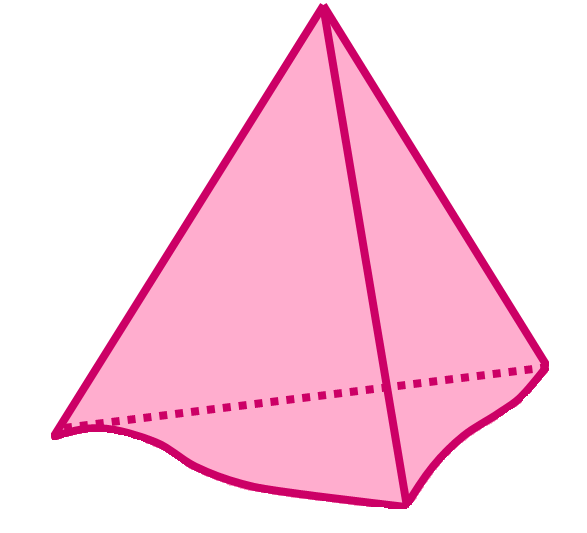 Ko‘pyoqli  burchak
1-masala
Masalaning  yechimi
2-masala
A nuqta to‘g‘ri ikkiyoqli burchakning yoqlaridan 6 va 8 ga teng masofada yotadi. 
Bu nuqtadan ikkiyoqli burchakning qirrasigacha bo‘lgan masofani toping.
Masalaning  yechimi
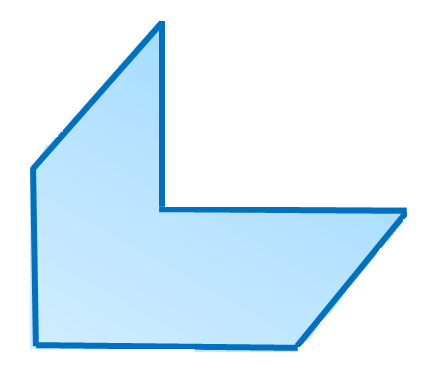 3-masala
Masalaning yechimi
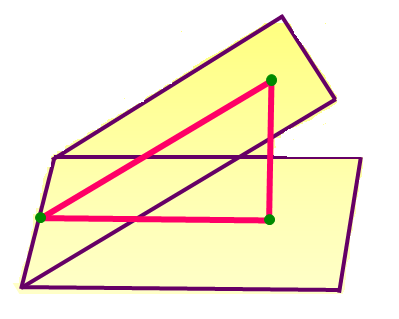 Mustaqil bajarish uchun topshiriqlar
Darslikning 150-sahifasida  berilgan 143 va 147 - masalalarni yeching.
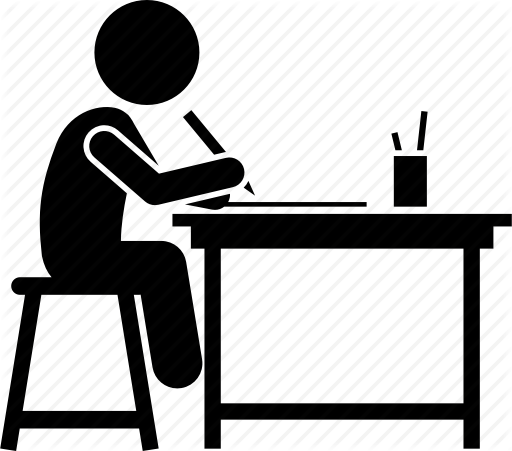